Floral Watercolours
You will be continuing your exploration of watercolours by completing a portfolio mini-task
YOUR TASK:
Create a painting depicting a flower using inspiration from the images to follow
The images were chosen due to their complexity and tonality – they are great for water colour painting
You don’t have to paint the whole flower as it appears… You may choose a close up section
Portfolio rubric applies
HAVE FUN!
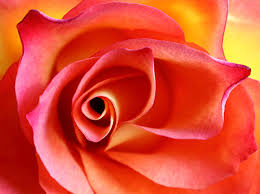 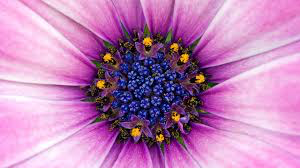 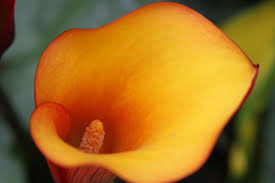 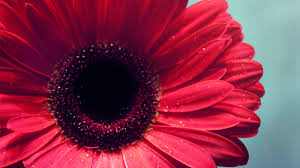 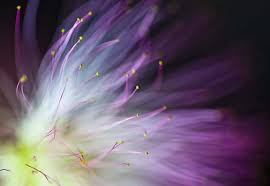 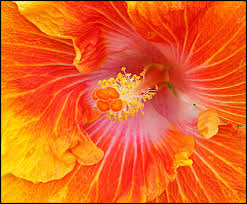 This is a
challenging 
piece!!!
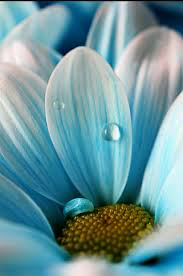 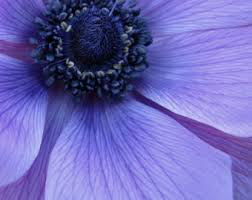 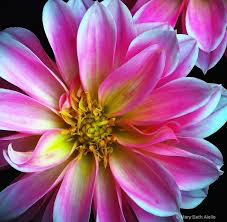 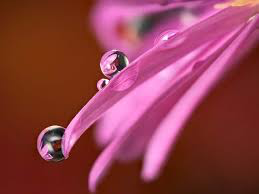 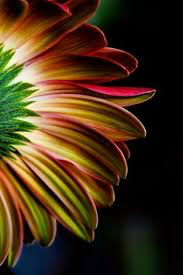 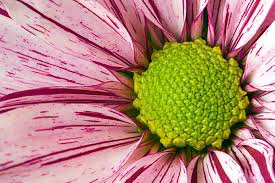 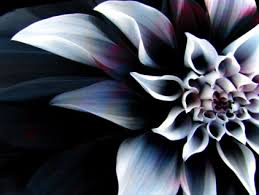 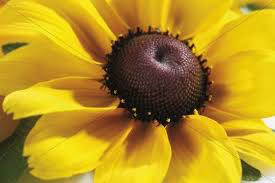 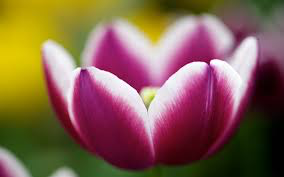 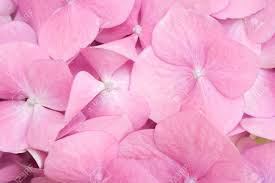 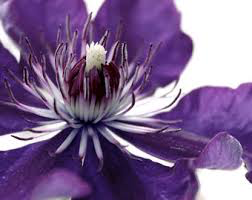 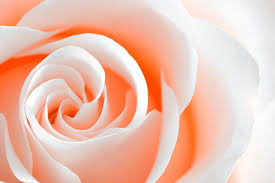 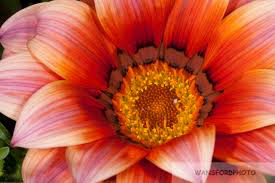 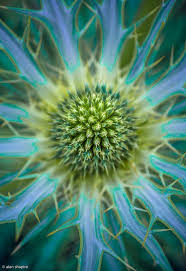 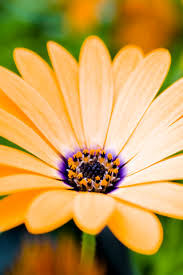 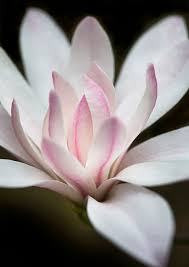